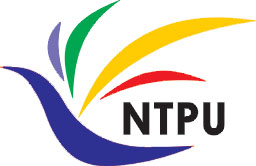 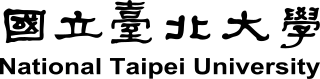 COVID-19後疫情時代遠距行銷 (Social Distancing Marketing Beyond COVID-19 Pandemic)
Min-Yuh Day
戴敏育
Associate Professor
副教授
Institute of Information Management, National Taipei University
國立臺北大學 資訊管理研究所

https://web.ntpu.edu.tw/~myday
2020-08-14
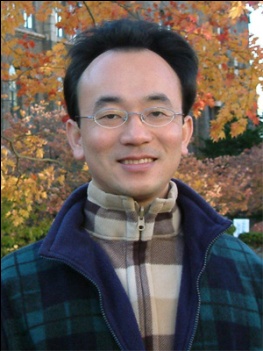 1
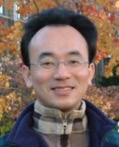 戴敏育 博士 (Min-Yuh Day, Ph.D.)
國立台北大學 資訊管理研究所 副教授
中央研究院 資訊科學研究所 訪問學人
國立台灣大學 資訊管理 博士
Publications Co-Chairs, IEEE/ACM International Conference on Advances in Social Networks Analysis and Mining (ASONAM 2013- )
Program Co-Chair, IEEE International Workshop on Empirical Methods for Recognizing Inference in TExt (IEEE EM-RITE 2012- )
Publications Chair, The IEEE International Conference on Information Reuse and Integration (IEEE IRI)
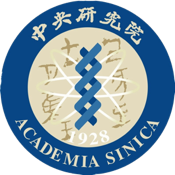 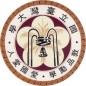 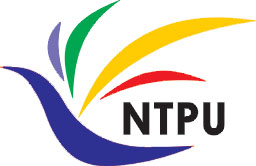 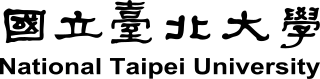 2
Outline
Case Study on Marketing Beyond COVID-19 Pandemic
Marketing Management 
IT Enabled Digital Transformation
Business Model and Marketing Strategy
3
Case Study on Marketing Beyond COVID-19 Pandemic
Background Introduction
SWOT 
Strengths, Weaknesses, Opportunities, Threats
PESTLE, Five Forces, Value Chain Analysis
TOWS
STP
Segmentation, Targeting, Positioning
4P
Product, Price, Place, Promotion
Business Model
4
Marketing Management
1
Understanding Marketing Management
2
Capturing Marketing Insights
3
Connecting with Customers
4
Building Strong Brands
5
Creating Value
6
Delivering Value
7
Communicating Value
8
Conducting Marketing Responsibly for Long-term Success
5
Source: Philip Kotler and Kevin Lane Keller (2016), Marketing Management, 15th edition, Pearson.
1
Understanding Marketing Management
Part 1. Understanding Marketing Management1. Defining Marketing for the New Realities2. Developing Marketing Strategies and Plans
6
Source: Philip Kotler and Kevin Lane Keller (2016), Marketing Management, 15th edition, Pearson.
2
Capturing Marketing Insights
Part 2. Capturing Marketing Insights3. Collecting Information and Forecasting Demand4. Conducting Marketing Research
7
Source: Philip Kotler and Kevin Lane Keller (2016), Marketing Management, 15th edition, Pearson.
3
Connecting with Customers
Part 3. Connecting with Customers5. Creating Long-term Loyalty Relationships6. Analyzing Consumer Markets7. Analyzing Business Markets8. Tapping into Global Markets
8
Source: Philip Kotler and Kevin Lane Keller (2016), Marketing Management, 15th edition, Pearson.
4
Building Strong Brands
Part 4. Building Strong Brands9. Identifying Market Segments and Targets10. Crafting the Brand Positioning11. Creating Brand Equity12. Addressing Competition and Driving Growth
9
Source: Philip Kotler and Kevin Lane Keller (2016), Marketing Management, 15th edition, Pearson.
5
Creating Value
Part 5. Shaping the Market Offerings 13. Setting Product Strategy14. Designing and Managing Services 15. Introducing New Market Offerings16. Developing Pricing Strategies and Programs
10
Source: Philip Kotler and Kevin Lane Keller (2016), Marketing Management, 15th edition, Pearson.
6
Delivering Value
Part 6. Delivering Value17. Designing and Managing Integrated Marketing Channels18. Managing Retailing, Wholesaling, and Logistics
11
Source: Philip Kotler and Kevin Lane Keller (2016), Marketing Management, 15th edition, Pearson.
7
Communicating Value
Part 7. Communicating Value19. Designing and Managing Integrated Marketing Communications20. Managing Mass Communications: Advertising, Sales Promotions, Events and Experiences, and Public Relations21. Managing Digital Communications: Online, Social Media, and Mobile22. Managing Personal Communications: Direct and Database Marketing and Personal Selling
12
Source: Philip Kotler and Kevin Lane Keller (2016), Marketing Management, 15th edition, Pearson.
8
Conducting Marketing Responsibly for Long-term Success
Part 8. Conducting Marketing Responsibly for Long-term Success23. Managing a Holistic Marketing Organization for the Long Run
13
Source: Philip Kotler and Kevin Lane Keller (2016), Marketing Management, 15th edition, Pearson.
IT Enabled Digital Transformation
14
Marketing Management and Information Systems
15
Information Management (MIS)Information Systems
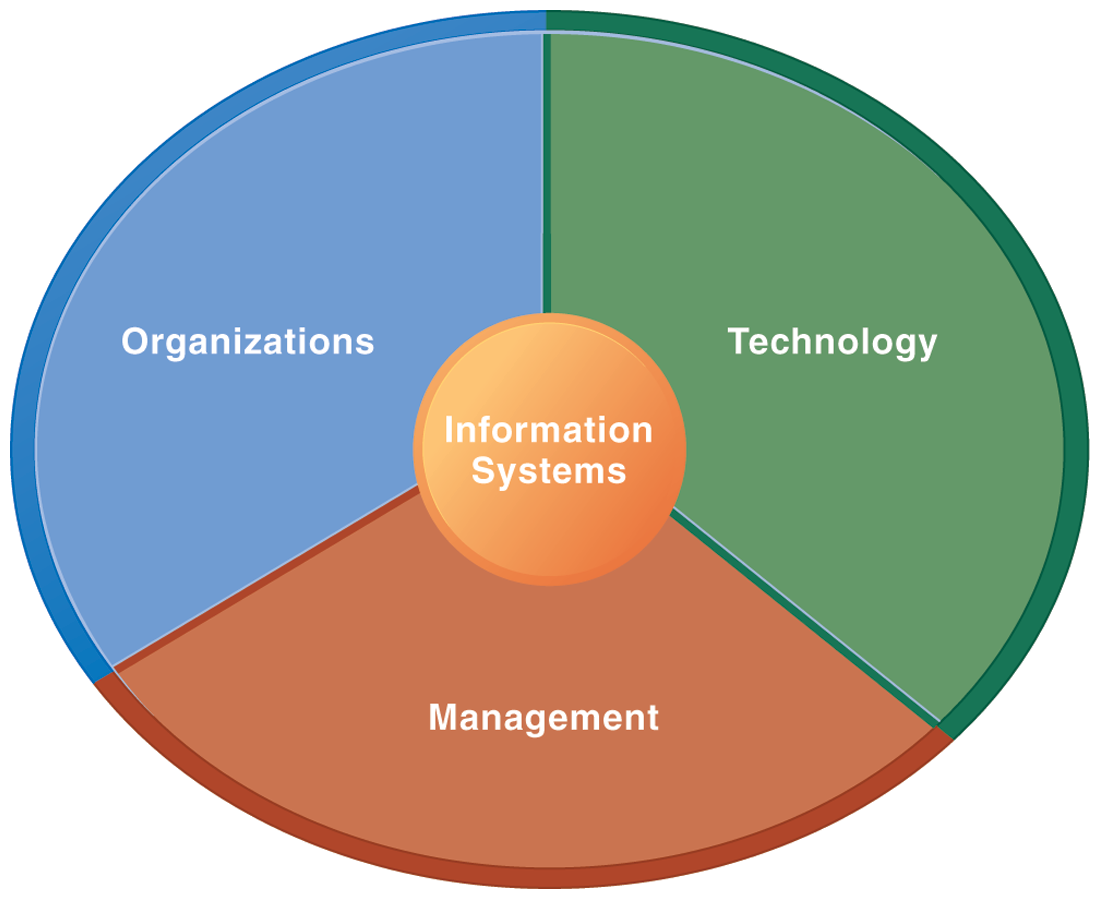 16
Source: Kenneth C. Laudon & Jane P. Laudon (2014), Management Information Systems: Managing the Digital Firm, Thirteenth Edition, Pearson.
Fundamental MIS Concepts
Business Challenges
Management
Organization
Information System
Business Solutions
Technology
17
Source: Kenneth C. Laudon & Jane P. Laudon (2014), Management Information Systems: Managing the Digital Firm, Thirteenth Edition, Pearson.
Marketing
18
Marketing
“Meeting needs profitably”
19
Source: Philip Kotler and Kevin Lane Keller (2016), Marketing Management, 15th edition, Pearson.
Marketing
“Marketing is an organizational function and a set of processes for creating, communicating, and delivering value to customers and for managing customer relationships in ways that benefit the organization and its stakeholders.”
20
Source: Philip Kotler and Kevin Lane Keller (2016), Marketing Management, 15th edition, Pearson.
MarketingManagement
21
Marketing Management
“Marketing management is theart and science of choosing target markets and getting, keeping, and growing customers through creating, delivering, and communicating superior customer value.”
22
Source: Philip Kotler and Kevin Lane Keller (2016), Marketing Management, 15th edition, Pearson.
Marketing Management Tasks
Developing market strategies and plans
Capturing marketing insights
Connecting with customers
Building strong brands
Creating value
Delivering value
Communicating value
Creating successful long-term growth
23
Source: Philip Kotler and Kevin Lane Keller (2016), Marketing Management, 15th edition, Pearson.
The Essence of Strategic Marketing (STP)
Segmentation
Targeting
Positioning
24
Source: Philip Kotler and Kevin Lane Keller (2016), Marketing Management, 15th edition, Pearson.
CustomerValue
25
Source: Philip Kotler and Kevin Lane Keller (2016), Marketing Management, 15th edition, Pearson.
Value
the sum of the tangible and intangible benefits and costs
26
Source: Philip Kotler and Kevin Lane Keller (2016), Marketing Management, 15th edition, Pearson.
Value
Total customer benefit
Customer perceived value
Total customer cost
27
Source: Philip Kotler and Kevin Lane Keller (2016), Marketing Management, 15th edition, Pearson.
Customer Perceived Value
Product benefit
Total customer benefit
Customer perceived value
Services benefit
Personnel benefit
Image benefit
Total customer cost
Monetary cost
Time cost
Energy cost
Psychological cost
28
Source: Philip Kotler and Kevin Lane Keller (2016), Marketing Management, 15th edition, Pearson.
Customer Value Triad
Quality, Service, and Price (qsp)
Quality
Service
Price
29
Source: Philip Kotler and Kevin Lane Keller (2016), Marketing Management, 15th edition, Pearson.
Value and Satisfaction
Marketing
identification, creation, communication, delivery, and monitoring of customer value.
Satisfaction
a person’s judgment of a product’s perceived performance in relationship to expectations
30
Source: Philip Kotler and Kevin Lane Keller (2016), Marketing Management, 15th edition, Pearson.
Building Customer Value,Satisfaction, and Loyalty
31
Source: Philip Kotler and Kevin Lane Keller (2016), Marketing Management, 15th edition, Pearson.
Satisfaction
“a person’s feelings of pleasure or disappointment that result from comparing a product’s perceived performance (or outcome) to expectations”
32
Source: Philip Kotler and Kevin Lane Keller (2016), Marketing Management, 15th edition, Pearson.
Loyalty
“a deeply held commitment to rebuy or repatronize a preferred product or service in the future despite situational influences and marketing efforts having the potential to cause switching behavior.”
33
Source: Philip Kotler and Kevin Lane Keller (2016), Marketing Management, 15th edition, Pearson.
Customer Perceived Value, Customer Satisfaction, and Loyalty
Customer Perceived Performance
Customer
Perceived Value
Customer
Satisfaction
Customer
Loyalty
Customer
Expectations
34
Source: Philip Kotler and Kevin Lane Keller (2016), Marketing Management, 15th edition, Pearson.
CEO CIO CFO
CEO
Strategy and Sales
(Leading)
CIO
Enterprise Technology Integration
CFO-COO
Finance and Operations
(Lagging)
35
Source: http://www.r3now.com/what-is-the-proper-relationship-for-the-cio-ceo-and-cfo/
CEO CIO CMO
CEO
Strategy and Sales
(Leading)
CIO
Enterprise Technology Integration
CMO
Marketing
Communication
36
Adapted from: http://www.r3now.com/what-is-the-proper-relationship-for-the-cio-ceo-and-cfo/
Business Modeland Strategy
37
Business Model
38
Business Model
8
7
2
4
1
KeyPartners
Key Activities
Value Proposition
CustomerRelationships
CustomerSegments
6
3
Key Resources
Channels
9
5
Cost Structure
RevenueStreams
39
Source: Alexander Osterwalder & Yves Pigneur, Business Model Generation: A Handbook for Visionaries, Game Changers, and Challengers, Wiley, 2010.
Definition of Business Model
A business model describes the rationale of how an organization creates, delivers, and captures value.
40
Source: Alexander Osterwalder & Yves Pigneur, Business Model Generation: A Handbook for Visionaries, Game Changers, and Challengers, Wiley, 2010.
Business Model Canvas
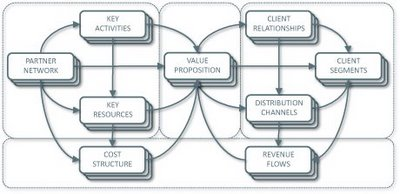 Key Activities
Customer Relationships
Key Partners
ValuePreposition
Customer Segments
Key Resources
Channels
Cost Structure
RevenueStreams
Source: http://nonlinearthinking.typepad.com/nonlinear_thinking/2008/07/the-business-model-canvas.html
41
https://www.youtube.com/watch?v=QoAOzMTLP5s
Business Model Canvas
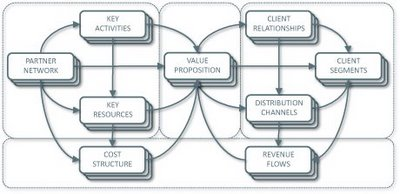 Infrastructure Management
Customer Interface
Product
Key Activities
Customer Relationships
Key Partners
ValuePreposition
Customer Segments
Key Resources
Channels
Financial Aspects
Cost Structure
RevenueStreams
Source: http://nonlinearthinking.typepad.com/nonlinear_thinking/2008/07/the-business-model-canvas.html
42
https://www.youtube.com/watch?v=QoAOzMTLP5s
The 9 Building Blocks of Business Model
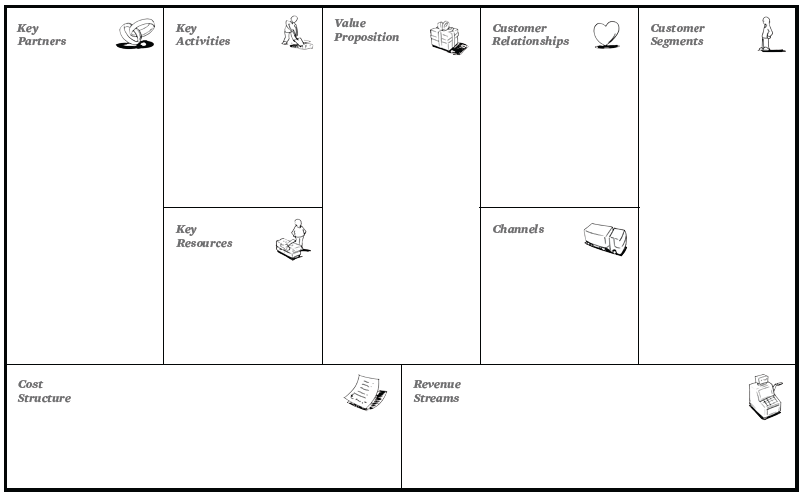 8
7
2
4
1
6
3
9
5
43
Source: Alexander Osterwalder & Yves Pigneur, Business Model Generation: A Handbook for Visionaries, Game Changers, and Challengers, Wiley, 2010.
The 9 Building Blocks of Business Model
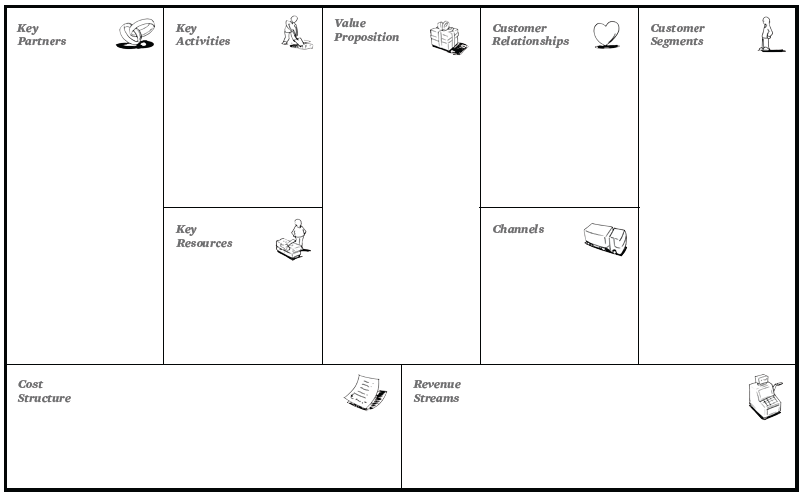 8
7
2
4
1
How?
What?
Who?
6
3
Why?
9
5
44
Source: Alexander Osterwalder & Yves Pigneur, Business Model Generation: A Handbook for Visionaries, Game Changers, and Challengers, Wiley, 2010.
Marketing Strategy
45
Source: Philip Kotler and Kevin Lane Keller (2016), Marketing Management, 15th edition, Pearson.
Marketing Plan
46
Source: Philip Kotler and Kevin Lane Keller (2016), Marketing Management, 15th edition, Pearson.
Strategy vs. Tactics
47
Source: Philip Kotler and Kevin Lane Keller (2016), Marketing Management, 15th edition, Pearson.
Strategy vs. Tactics
Policy
Strategic
Procedure
Tactical
Operational
Execution
48
Source: http://joyante.wordpress.com/2011/02/21/business-strategy-versus-tactics/
Strategy vs. Tactics
Strategy
Tactics
Planning
Doing
Large Scale
Smaller Scale
Why
How
Difficult to Copy
Easy to Copy
Long Time Frame
Short Time Frame
49
Source: Philip Kotler and Kevin Lane Keller (2016), Marketing Management, 15th edition, Pearson.
Strategy
Plans
Tactics
50
Source: Philip Kotler and Kevin Lane Keller (2016), Marketing Management, 15th edition, Pearson.
Strategy > Plans > Tactics
Strategy involves a blueprint for gaining a competitive advantage.
Plans are the second-level goals in the hierarchy. 
A complex strategy may contain many plans.
Tactics are the step-by-step methods you use to accomplish a plan.
51
Source: Philip Kotler and Kevin Lane Keller (2016), Marketing Management, 15th edition, Pearson.
Marketing Planning Process
Analyzing marketing opportunities 
Selecting target markets
Designing marketing strategies 
Developing marketing programs
Managing the marketing effort
52
Source: Philip Kotler and Kevin Lane Keller (2016), Marketing Management, 15th edition, Pearson.
The Strategic Planning, Implementation, and Control Processes
Planning
Implementing
Controlling
Corporate Planning
Measuring Results
Organizing
Division  Planning
Diagnosing Results
Implementing
Business Planning
Taking corrective action
Product Planning
53
Source: Philip Kotler and Kevin Lane Keller (2016), Marketing Management, 15th edition, Pearson.
Marketing Plan
The strategic marketing plan lays out the target markets and the firm’s value proposition, based on an analysis of the best market opportunities.
54
Source: Philip Kotler and Kevin Lane Keller (2016), Marketing Management, 15th edition, Pearson.
Marketing Plan
The tactical marketing plan specifies the marketing tactics, including product features, promotion, merchandising, pricing, sales channels, and service.
55
Source: Philip Kotler and Kevin Lane Keller (2016), Marketing Management, 15th edition, Pearson.
Business Unit Strategic-Planning Process
External environment (Opportunity & Threat analysis)
Goal formulation
Strategy formulation
Program  formulation
Implementation
Feedback and Control
Business Mission
SWOT analysis
Internal  environment (Strengths & weakness analysis)
56
Source: Philip Kotler and Kevin Lane Keller (2016), Marketing Management, 15th edition, Pearson.
Business Unit Strategic-Planning Process
External environment (Opportunity & Threat analysis)
Goal formulation
Strategy formulation
Program  formulation
Implementation
Feedback and Control
Business Mission
SWOT analysis
Internal  environment (Strengths & weakness analysis)
1
Business Mission
57
Source: Philip Kotler and Kevin Lane Keller (2016), Marketing Management, 15th edition, Pearson.
Business Unit Strategic-Planning Process
External environment (Opportunity & Threat analysis)
Goal formulation
Strategy formulation
Program  formulation
Implementation
Feedback and Control
Business Mission
SWOT analysis
Internal  environment (Strengths & weakness analysis)
2
External environment (Opportunity & Threat analysis)
SWOT analysis
Internal  environment (Strengths & weakness analysis)
58
Source: Philip Kotler and Kevin Lane Keller (2016), Marketing Management, 15th edition, Pearson.
Business Unit Strategic-Planning Process
External environment (Opportunity & Threat analysis)
Goal formulation
Strategy formulation
Program  formulation
Implementation
Feedback and Control
Business Mission
SWOT analysis
Internal  environment (Strengths & weakness analysis)
3
Goal formulation
59
Source: Philip Kotler and Kevin Lane Keller (2016), Marketing Management, 15th edition, Pearson.
Business Unit Strategic-Planning Process
External environment (Opportunity & Threat analysis)
Goal formulation
Strategy formulation
Program  formulation
Implementation
Feedback and Control
Business Mission
SWOT analysis
Internal  environment (Strengths & weakness analysis)
4
Strategy formulation
60
Source: Philip Kotler and Kevin Lane Keller (2016), Marketing Management, 15th edition, Pearson.
Business Unit Strategic-Planning Process
External environment (Opportunity & Threat analysis)
Goal formulation
Strategy formulation
Program  formulation
Implementation
Feedback and Control
Business Mission
SWOT analysis
Internal  environment (Strengths & weakness analysis)
5
Program  formulation
61
Source: Philip Kotler and Kevin Lane Keller (2016), Marketing Management, 15th edition, Pearson.
Business Unit Strategic-Planning Process
External environment (Opportunity & Threat analysis)
Goal formulation
Strategy formulation
Program  formulation
Implementation
Feedback and Control
Business Mission
SWOT analysis
Internal  environment (Strengths & weakness analysis)
6
Implementation
62
Source: Philip Kotler and Kevin Lane Keller (2016), Marketing Management, 15th edition, Pearson.
Business Unit Strategic-Planning Process
External environment (Opportunity & Threat analysis)
Goal formulation
Strategy formulation
Program  formulation
Implementation
Feedback and Control
Business Mission
SWOT analysis
Internal  environment (Strengths & weakness analysis)
7
Feedback and Control
63
Source: Philip Kotler and Kevin Lane Keller (2016), Marketing Management, 15th edition, Pearson.
Marketing Plan Contents
Executive summary  (1.0)
Table of contents
Situation analysis (2.0) (Ch1)
Marketing strategy (3.0) (Ch2)
Marketing tactics (4.0) (Ch3)
Financial projections (5.0) (Ch4)
Implementation controls (6.0) (Ch5)
64
Source: Philip Kotler and Kevin Lane Keller (2016), Marketing Management, 15th edition, Pearson. (p.78)
Sample Marketing Plan
1.0 
Executive Summary
1.0 Executive Summary
2.0 Situation Analysis
3.0 Marketing Strategy
4.0 Marketing Tactics
5.0 Financials
6.0 Controls
2.0 
Situation Analysis
3.0 
Marketing Strategy
4.0 
Marketing Tactics
5.0
Financials
6.0 
Controls
65
Source: Philip Kotler and Kevin Lane Keller (2016), Marketing Management, 15th edition, Pearson. (pp.83-87)
Sample Marketing Plan
2.0 Situation Analysis
1.0 
Executive Summary
2.1 Market Summary
2.2 SWOT Analysis
2.3 Competition
2.4 Product Offering
2.5 Keys to Success
2.6 Critical Issues
2.0 
Situation Analysis
3.0 
Marketing Strategy
4.0 
Marketing Tactics
5.0
Financials
6.0 
Controls
66
Source: Philip Kotler and Kevin Lane Keller (2016), Marketing Management, 15th edition, Pearson. (pp.83-87)
Sample Marketing Plan
2.1 Market Summary
1.0 
Executive Summary
2.1.1 Market Demographics
Geographics
Demographics
Behavior Factors
2.1.2 Market Needs
2.1.3 Market Trends
2.1.4 Market Growth
2.0 
Situation Analysis
3.0 
Marketing Strategy
4.0 
Marketing Tactics
5.0
Financials
6.0 
Controls
67
Source: Philip Kotler and Kevin Lane Keller (2016), Marketing Management, 15th edition, Pearson. (pp.83-87)
Sample Marketing Plan
3.0 Marketing Strategy
1.0 
Executive Summary
3.1 Mission
3.2 Marketing Objectives
3.3 Financial Objectives
3.4 Target Markets
3.5 Positioning
2.0 
Situation Analysis
3.0 
Marketing Strategy
4.0 
Marketing Tactics
5.0
Financials
6.0 
Controls
68
Source: Philip Kotler and Kevin Lane Keller (2016), Marketing Management, 15th edition, Pearson. (pp.83-87)
Sample Marketing Plan
4.0 Marketing Tactics
1.0 
Executive Summary
4.1 Product
4.2 Pricing
4.3 Distribution (Place)
4.4 Communications (Promotion)
4.5 Marketing Research
2.0 
Situation Analysis
3.0 
Marketing Strategy
4.0 
Marketing Tactics
5.0
Financials
6.0 
Controls
69
Source: Philip Kotler and Kevin Lane Keller (2016), Marketing Management, 15th edition, Pearson. (pp.83-87)
Sample Marketing Plan
5.0 Financials
1.0 
Executive Summary
5.1 Break-Even Analysis
5.2 Sales Forecast
5.3 Expense Forecast
2.0 
Situation Analysis
3.0 
Marketing Strategy
4.0 
Marketing Tactics
5.0
Financials
6.0 
Controls
70
Source: Philip Kotler and Kevin Lane Keller (2016), Marketing Management, 15th edition, Pearson. (pp.83-87)
Sample Marketing Plan
6.0 Controls
1.0 
Executive Summary
6.1 Implementation
6.2 Marketing Organization
6.3 Contingency Planning
2.0 
Situation Analysis
3.0 
Marketing Strategy
4.0 
Marketing Tactics
5.0
Financials
6.0 
Controls
71
Source: Philip Kotler and Kevin Lane Keller (2016), Marketing Management, 15th edition, Pearson. (pp.83-87)
Evaluating a Marketing Plan
Is the plan simple/succinct?
Is the plan complete?
Is the plan specific?
Is the plan realistic?
72
Source: Philip Kotler and Kevin Lane Keller (2016), Marketing Management, 15th edition, Pearson.
Summary
Case Study on Marketing Beyond COVID-19 Pandemic
Marketing Management 
IT Enabled Digital Transformation
Business Model and Marketing Strategy
73
Q & A
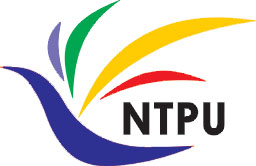 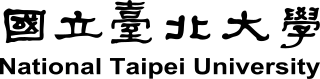 COVID-19後疫情時代遠距行銷 (Social Distancing Marketing Beyond COVID-19 Pandemic)
Min-Yuh Day
戴敏育
Associate Professor
副教授
Institute of Information Management, National Taipei University
國立臺北大學 資訊管理研究所

https://web.ntpu.edu.tw/~myday
2020-08-14
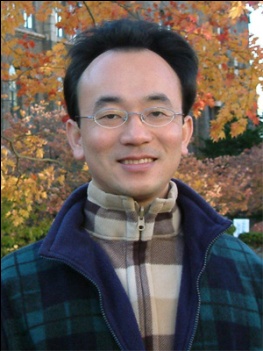 74